Possessive Pronouns
[Speaker Notes: Notes for Teacher - Not applicable
Suggestions: Not applicable

Source of Multimedia used in this slide -  Not applicable]
Let’s Answer!
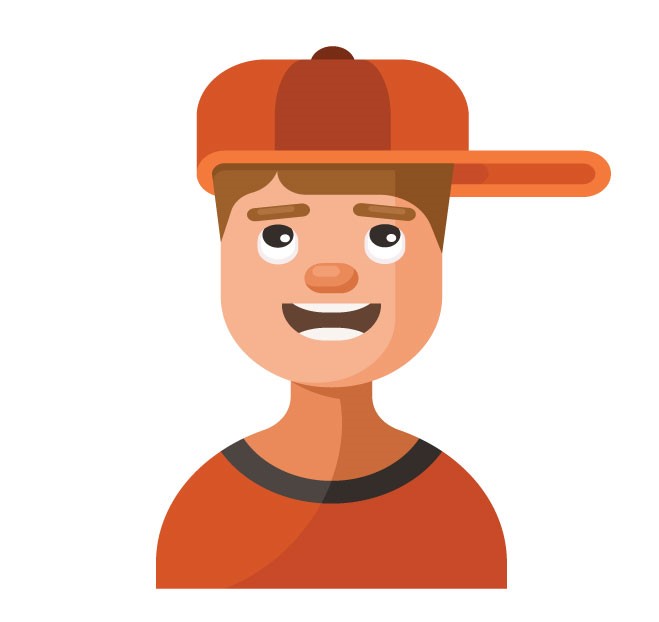 mine
I am Arjun. This cap is _____.
Click for answer
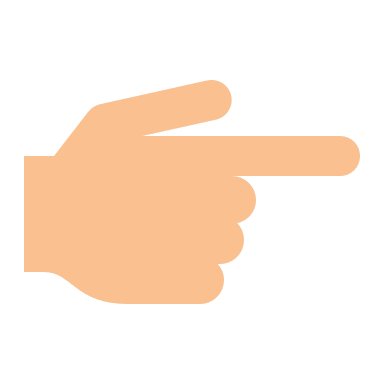 [Speaker Notes: Notes for Teacher – Not applicable
Suggestions: Not applicable
Source of Multimedia used in this slide - Teenager with baseball cap by vectorportal.com available at https://vectorportal.com/vector/teenager-with-baseball-cap.ai/31962]
Let’s Answer!
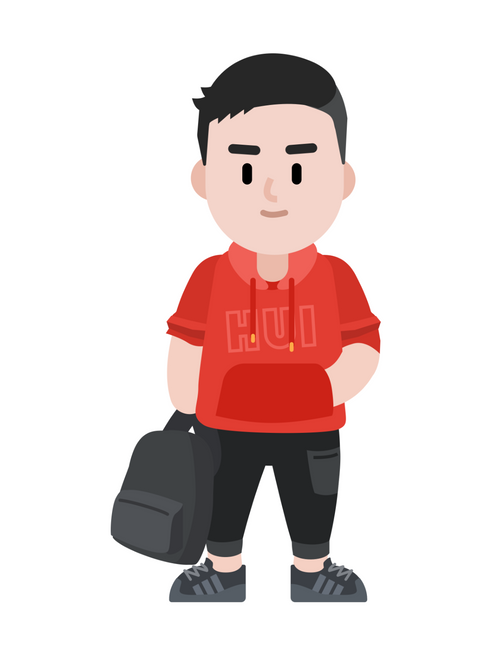 his
He is Vinay. This bag is _____.
Click for answer
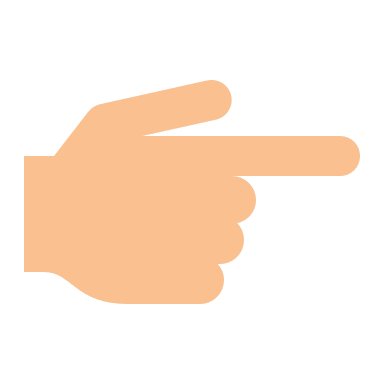 [Speaker Notes: Notes for Teacher – Not applicable
Suggestions: Not applicable
Source of Multimedia used in this slide -  ‘Character Illustration’ by Yorkun Cheng available at https://iconscout.com/illustration/character-2671546]
Let’s Answer!
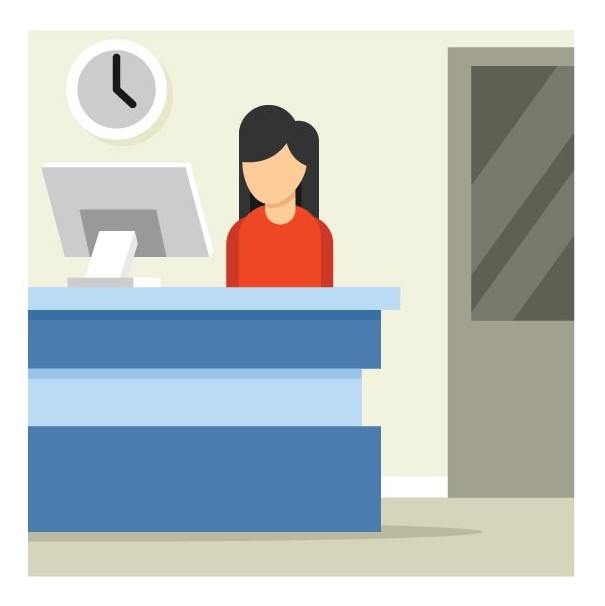 She is my teacher. This desk is _____.
hers
Click for answer
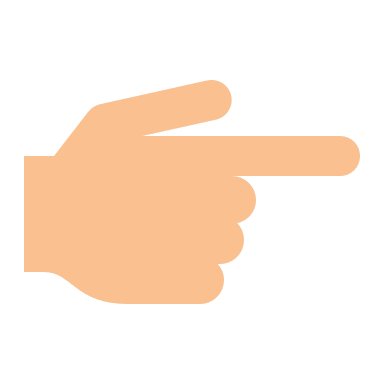 [Speaker Notes: Notes for Teacher – Not applicable
Suggestions: Not applicable
Source of Multimedia used in this slide - Woman at desk by vectorportal.com available at https://vectorportal.com/vector/reception-desk-vector-clip-art/23988]
Let’s Answer!
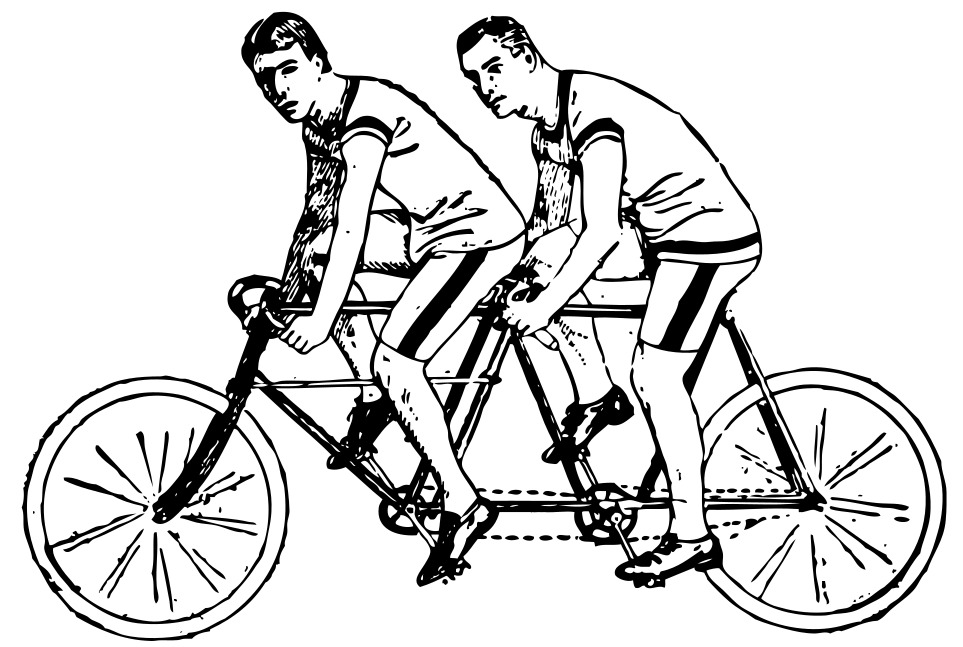 ours
We are brothers. This bicycle is _____.
Click for answer
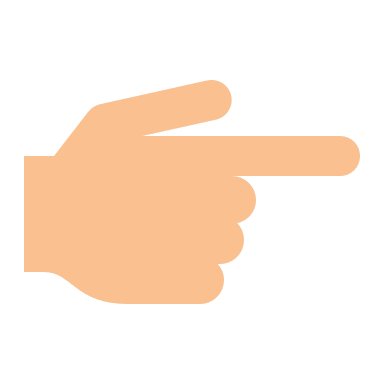 [Speaker Notes: Notes for Teacher – Not applicable
Suggestions: Not applicable
Source of Multimedia used in this slide - Boys on cycle available at https://freesvg.org/vector-clip-part-of-tandem-bike-riders]
Let’s Answer!
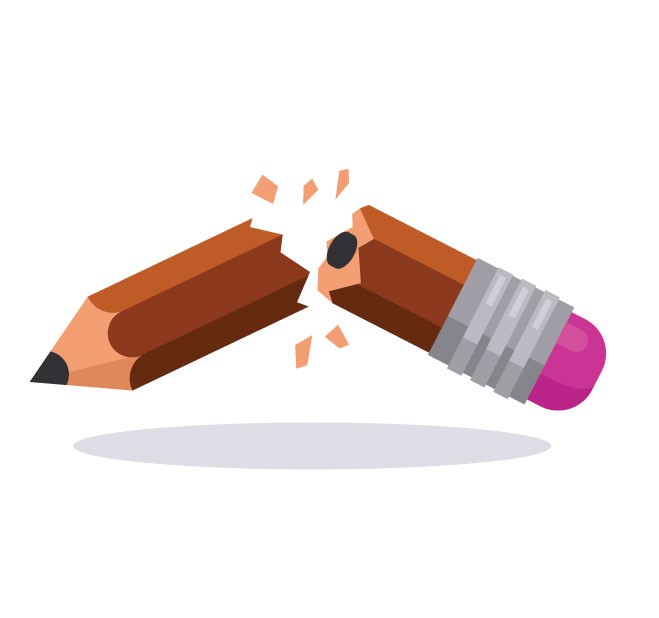 yours
My pencil is broken. Can I borrow _____?
Click for answer
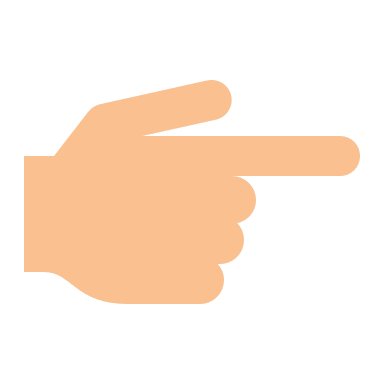 [Speaker Notes: Notes for Teacher – Not applicable
Suggestions: Not applicable
Source of Multimedia used in this slide - Broken pencil by vectorportal.com available at https://vectorportal.com/vector/broken-pencil/33442]
Let’s Answer!
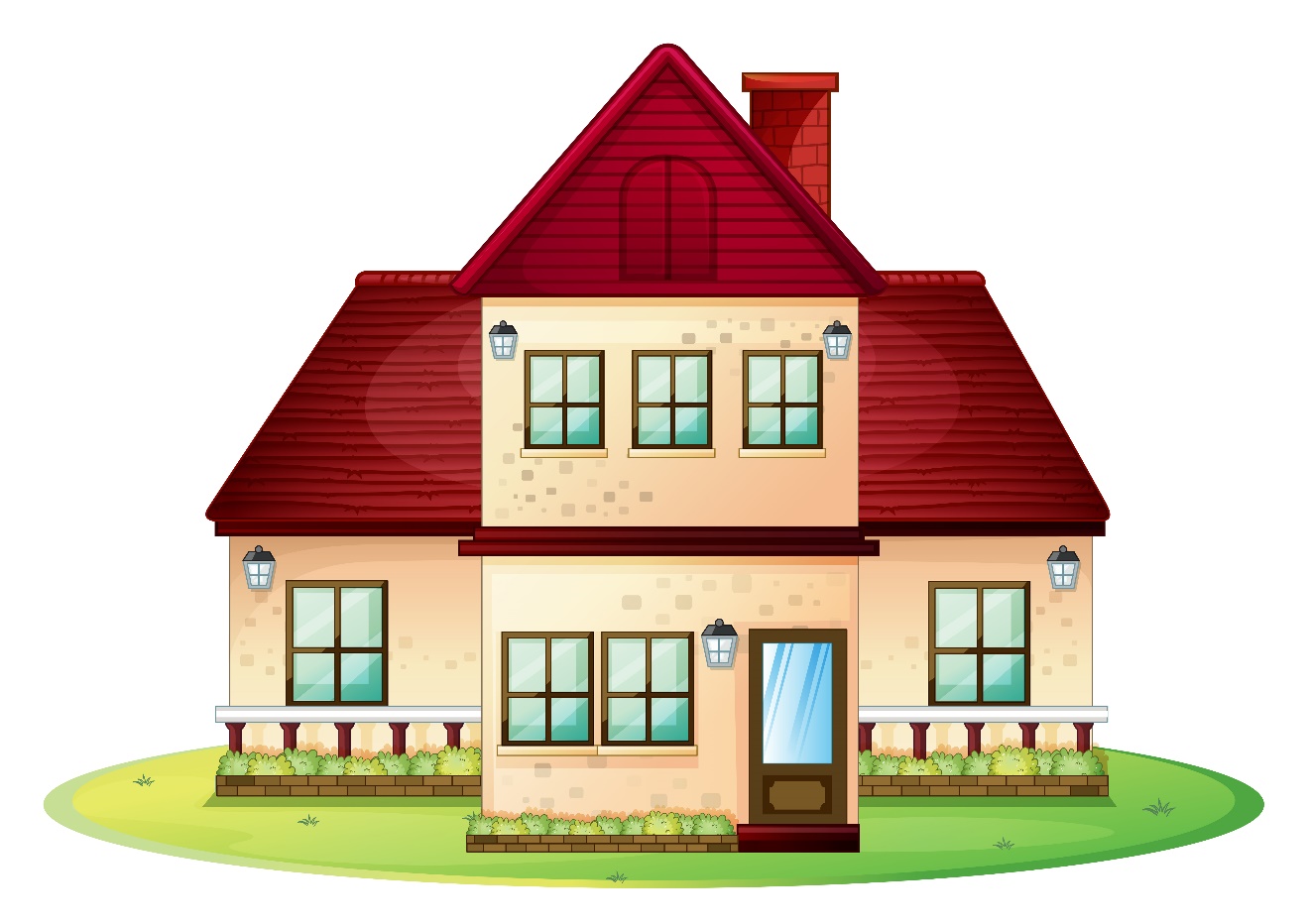 They are my aunt and uncle. That house is _____.
theirs
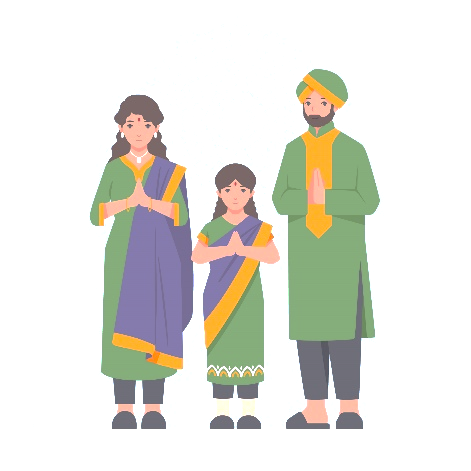 Click for answer
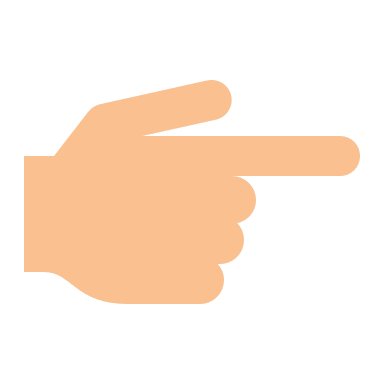 [Speaker Notes: Notes for Teacher – Not applicable
Suggestions: Not applicable
Source of Multimedia used in this slide - 
Couple: https://www.freepik.com/free-vector/illustration-indian-family_26293114.htm By freepik
House: https://www.freepik.com/free-vector/two-storey-house-with-red-roof_5913341.htm By brgfx]
Introduction
show that something
Possessive pronouns
belongs to someone
[Speaker Notes: Notes for Teacher – Not applicable
Suggestions: Not applicable
Source of Multimedia used in this slide - Not applicable]
Possessive Pronouns
We use a possessive pronoun instead of the complete noun phrase to avoid repeating words.
E.g. This book is mine, not yours. (Sounds natural)
E.g. This book is my book, it is not your book. (Sounds repetitive)
[Speaker Notes: Notes for Teacher – Not applicable
Suggestions: Not applicable
Source of Multimedia used in this slide - Not applicable]
Placement of Possessive Pronoun
A possessive pronoun is always placed at the end of a sentence.
Possessive Pronoun
Example
Owner
mine
the speaker/person talking
I bought this pen. It is mine.
yours
the person you are talking to
I think this book is yours. It has your name on it.
his
a boy / male
Gopi is playing with a ball. It is his.
hers
a girl / female
Rani wears a watch. It is hers.
ours
more than one owner including you
This TV is ours. We bought it yesterday.
theirs
more than one owner and you are not included
My uncle and aunt travel in a car. It is theirs.
[Speaker Notes: Notes for Teacher – Not applicable
Suggestions: Not applicable
Source of Multimedia used in this slide - Not applicable]
Choose the Correct Answer
mine         yours         his          hers         ours        theirs
his
1. Give this water bottle to Nakul. It is _____.
2. The Nayaks needed a water can, so we lent _____ to them.
ours
mine
3. I found your book but I can’t find _____.
Click for answers
theirs
4. My parents live in a farmhouse. It is _____.
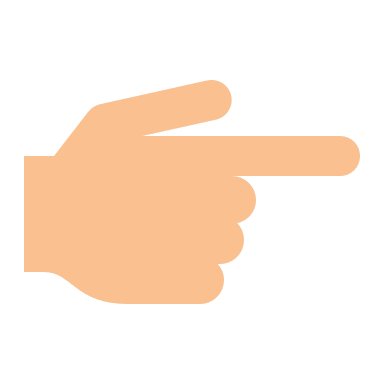 yours
5. This scale has your name on it. Is it _____?
6. Give this pen to Latha. It is _____.
hers
[Speaker Notes: Notes for Teacher – Not applicable
Suggestions: Not applicable
Source of Multimedia used in this slide - Not applicable]
Attribution / Citation
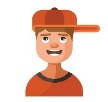 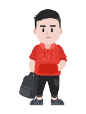 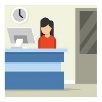 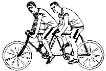 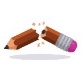 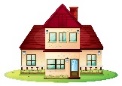 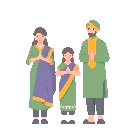 [Speaker Notes: Notes for Teacher – N/A
Suggestions: N/A
Source of Multimedia used in this slide -  N/A]